Violation 101 
Start to Finish!
© 15-April-2015   Alpha Natural Resources, Inc.
1
violate:   verb \ˈvī-ə-ˌlāt\to break a law; to fail to observe a law

violation:   noun \ˌvī-ə-ˈlā-shən\an infringement or breach of the law
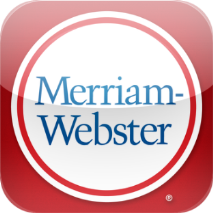 2
The Mine Act is a strict liability statue. 
What does this mean?
Every operator is liable for any violation on it’s property, regardless of circumstances.
Even deliberate sabotage is no defense.
3
Strive to prevent violations, first and foremost, before they happen.
Availability
Productivity
At-Risk Observations
Injuries
violations
Cost
Strive to prevent violations, first and foremost, before they happen.
How?
5
prevent violations
We must conduct good examinations, and not wait on MSHA to show us
Fix what we find  what’s in the record books    
Keep accurate and factual notes
Be knowledgeable 
Don’t wait for MSHA
6
[Speaker Notes: Gary, is the last line kind of a repeat of the first?]
But when we get a violation anyway?
7
Information wins cases
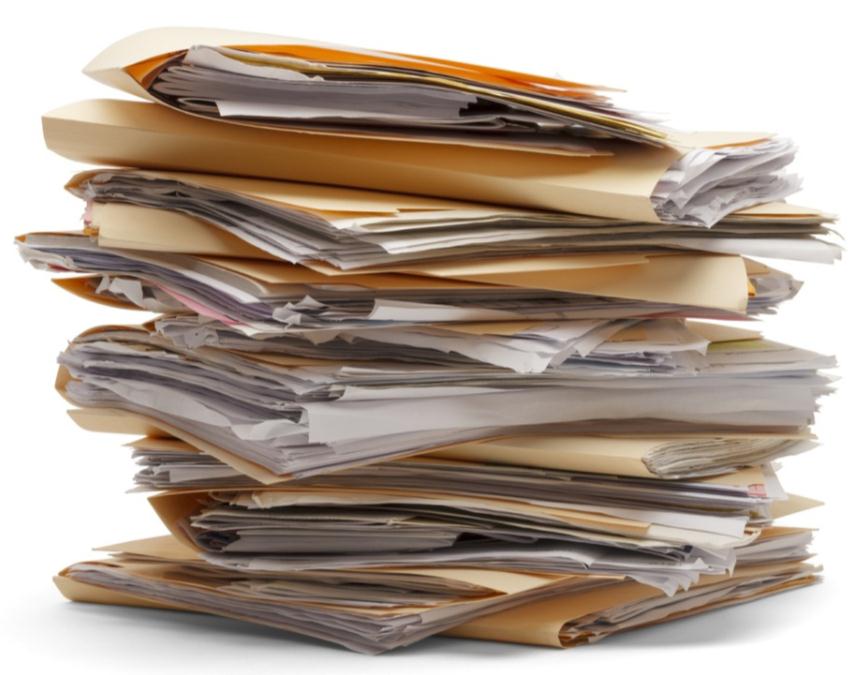 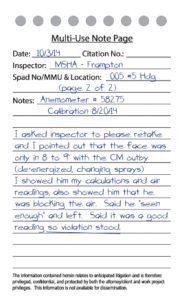 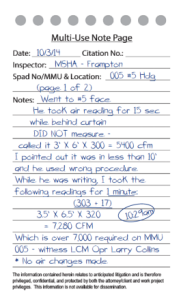 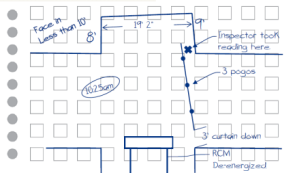 8
MSHA Citation & OrderWriting Handbook 

Page 2:
“MSHA personnel must constantly strive for accuracy in writing citations and orders.”
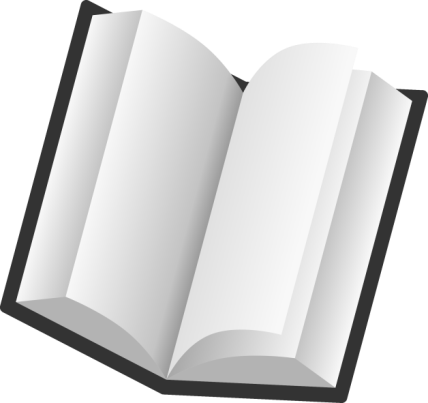 9
A significant percentage of citations and orders are overturned during the legal process for reasons such as:
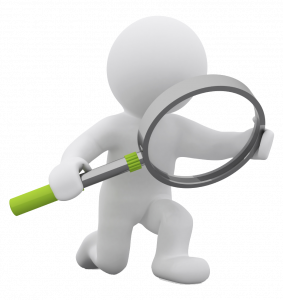 Failure to cite the appropriate standard
Assumptions or suspicions not based on facts
Failure to properly evaluate:
the degree of gravity,
exposure to the hazard or
the operator’s negligence
look for these things
10
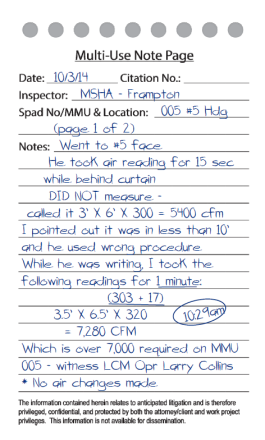 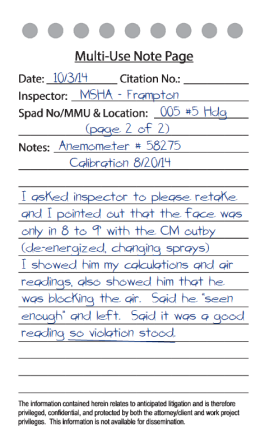 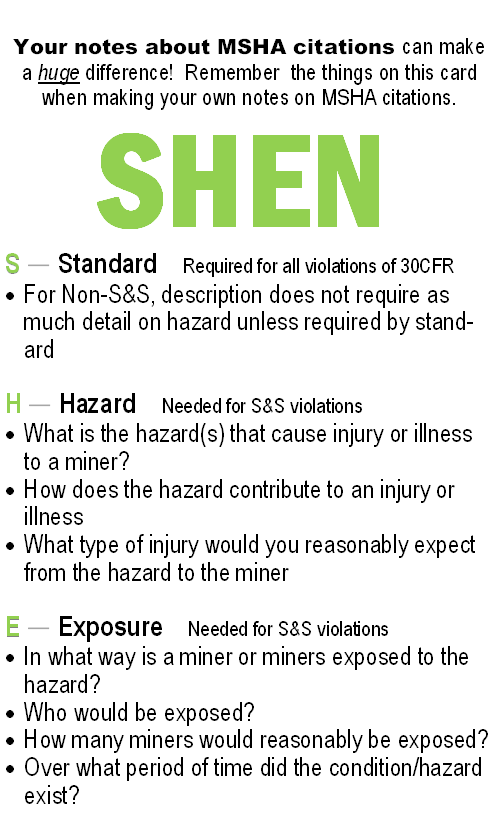 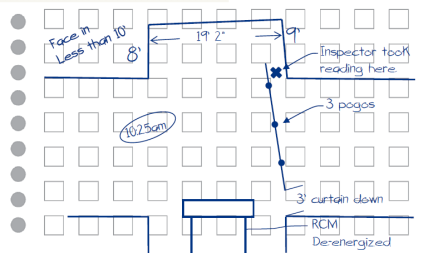 SHEN card         your notes
11
[Speaker Notes: Brief intro discussion about SHEN card  -   Standard, Hazard, Exposure, Negligence]
Your notes about MSHA citations can makea huge difference!  Remember  the things on this card when making your own notes on MSHA citations.
SHEN
S — Standard    Required for all violations of 30CFR
For Non-S&S, description does not require as much detail on hazard unless required by stan-dard

H — Hazard    Needed for S&S violations 
What is the hazard(s) that cause injury or illness to a miner?
How does the hazard contribute to an injury or illness?
What type of injury would you reasonably expect from the hazard to the miner?

E — Exposure    Needed for S&S violations
In what way is a miner or miners exposed to the hazard?
Who would be exposed?
How many miners would reasonably be exposed?
Over what period of time did the condition/hazard exist?
12
[Speaker Notes: Now begin to break down SHEN card portions and talk about them…]
Your notes about MSHA citations can makea huge difference!  Remember  the things on this card when making your own notes on MSHA citations.
SHEN
S — Standard    Required for all violations of 30CFR
For Non-S&S, description does not require as much detail on hazard unless required by stan-dard

H — Hazard    Needed for S&S violations 
What is the hazard(s) that cause injury or illness to a miner?
How does the hazard contribute to an injury or illness
What type of injury would you reasonably expect from the hazard to the miner

E — Exposure    Needed for S&S violations
In what way is a miner or miners exposed to the hazard?
Who would be exposed?
How many miners would reasonably be exposed?
Over what period of time did the condition/hazard exist?
13
[Speaker Notes: Now begin to break down SHEN card portions and talk about them…]
Your notes about MSHA citations can makea huge difference!  Remember  the things on this card when making your own notes on MSHA citations.
SHEN
S — Standard    Required for all violations of 30CFR
For Non-S&S, description does not require as much detail on hazard unless required by stan-dard

H — Hazard    Needed for S&S violations 
What is the hazard(s) that cause injury or illness to a miner?
How does the hazard contribute to an injury or illness?
What type of injury would you reasonably expect from the hazard to the miner?

E — Exposure    Needed for S&S violations
In what way is a miner or miners exposed to the hazard?
Who would be exposed?
How many miners would reasonably be exposed?
Over what period of time did the condition/hazard exist?
14
[Speaker Notes: Now begin to break down SHEN card portions and talk about them…]
Your notes about MSHA citations can makea huge difference!  Remember  the things on this card when making your own notes on MSHA citations.
SHEN
S — Standard    Required for all violations of 30CFR
For Non-S&S, description does not require as much detail on hazard unless required by stan-dard

H — Hazard    Needed for S&S violations 
What is the hazard(s) that cause injury or illness to a miner?
How does the hazard contribute to an injury or illness?
What type of injury would you reasonably expect from the hazard to the miner?

E — Exposure    Needed for S&S violations
In what way is a miner or miners exposed to the hazard?
Who would be exposed?
How many miners would reasonably be exposed?
Over what period of time did the condition/hazard exist?
15
[Speaker Notes: Now begin to break down SHEN card portions and talk about them…]
Your notes about MSHA citations can makea huge difference!  Remember  the things on this card when making your own notes on MSHA citations.
SHEN
S — Standard    Required for all violations of 30CFR
For Non-S&S, description does not require as much detail on hazard unless required by stan-dard

H — Hazard    Needed for S&S violations 
What is the hazard(s) that cause injury or illness to a miner?
How does the hazard contribute to an injury or illness
What type of injury would you reasonably expect from the hazard to the miner

E — Exposure    Needed for S&S violations
In what way is a miner or miners exposed to the hazard?
Who would be exposed?
How many miners would reasonably be exposed?
Over what period of time did the condition/hazard exist?
16
[Speaker Notes: Now begin to break down SHEN card portions and talk about them…]
Your notes about MSHA citations can makea huge difference!  Remember  the things on this card when making your own notes on MSHA citations.
SHEN
S — Standard    Required for all violations of 30CFR
For Non-S&S, description does not require as much detail on hazard unless required by stan-dard

H — Hazard    Needed for S&S violations 
What is the hazard(s) that cause injury or illness to a miner?
How does the hazard contribute to an injury or illness
What type of injury would you reasonably expect from the hazard to the miner

E — Exposure    Needed for S&S violations
In what way is a miner or miners exposed to the hazard?
Who would be exposed?
How many miners would reasonably be exposed?
Over what period of time did the condition/hazard exist?
17
[Speaker Notes: Now begin to break down SHEN card portions and talk about them…]
Your notes about MSHA citations can makea huge difference!  Remember  the things on this card when making your own notes on MSHA citations.
SHEN
S — Standard    Required for all violations of 30CFR
For Non-S&S, description does not require as much detail on hazard unless required by stan-dard

H — Hazard    Needed for S&S violations 
What is the hazard(s) that cause injury or illness to a miner?
How does the hazard contribute to an injury or illness
What type of injury would you reasonably expect from the hazard to the miner

E — Exposure    Needed for S&S violations
In what way is a miner or miners exposed to the hazard?
Who would be exposed?
How many miners would reasonably be exposed?
Over what period of time did the condition/hazard exist?
18
[Speaker Notes: Now begin to break down SHEN card portions and talk about them…]
Your notes about MSHA citations can makea huge difference!  Remember  the things on this card when making your own notes on MSHA citations.
SHEN
S — Standard    Required for all violations of 30CFR
For Non-S&S, description does not require as much detail on hazard unless required by stan-dard

H — Hazard    Needed for S&S violations 
What is the hazard(s) that cause injury or illness to a miner?
How does the hazard contribute to an injury or illness
What type of injury would you reasonably expect from the hazard to the miner

E — Exposure    Needed for S&S violations
In what way is a miner or miners exposed to the hazard?
Who would be exposed?
How many miners would reasonably be exposed?
Over what period of time did the condition/hazard exist?
19
[Speaker Notes: Now begin to break down SHEN card portions and talk about them…]
N — Negligence
How obvious or extensive is the violation?
How long has the violation existed?
Has the area been examined?
Is an agent in the area?
Was the condition or practice reported to the operator or his agent?
Is it recorded in a book or form?
Has the operator been warned?
Does the practice or condition create the presence of a high degree of risk to the health and/or safety of miners?
Was individual committing the act a supervisor?
Was adequate effort made to correct the condition?
Has the condition been cited before by MSHA?
Has there been a recent history of similar violations?

Did the negligence constitute unwarrantable failure? Was it more than ordinary negligence (high negligence, reckless disregard, intentional misconduct, a serious lack of reasonable care)?
20
Remember: A significant percentage of citations and orders are overturned during the legal process for reasons such as the ones here.  Use this card when making your notes.
[Speaker Notes: Now begin to break down SHEN card portions and talk about them…]
N — Negligence
How obvious or extensive is the violation?
How long has the violation existed?
Has the area been examined?
Is an agent in the area?
Was the condition or practice reported to the operator or his agent?
Is it recorded in a book or form?
Has the operator been warned?
Does the practice or condition create the presence of a high degree of risk to the health and/or safety of miners?
Was individual committing the act a supervisor?
Was adequate effort made to correct the condition?
Has the condition been cited before by MSHA?
Has there been a recent history of similar violations?

Did the negligence constitute unwarrantable failure? Was it more than ordinary negligence (high negligence, reckless disregard, intentional misconduct, a serious lack of reasonable care)?
21
Remember: A significant percentage of citations and orders are overturned during the legal process for reasons such as the ones here.  Use this card when making your notes.
[Speaker Notes: Now begin to break down SHEN card portions and talk about them…]
N — Negligence
How obvious or extensive is the violation?
How long has the violation existed?
Has the area been examined?
Is an agent in the area?
Was the condition or practice reported to the operator or his agent?
Is it recorded in a book or form?
Has the operator been warned?
Does the practice or condition create the presence of a high degree of risk to the health and/or safety of miners?
Was individual committing the act a supervisor?
Was adequate effort made to correct the condition?
Has the condition been cited before by MSHA?
Has there been a recent history of similar violations?

Did the negligence constitute unwarrantable failure? Was it more than ordinary negligence (high negligence, reckless disregard, intentional misconduct, a serious lack of reasonable care)?
22
Remember: A significant percentage of citations and orders are overturned during the legal process for reasons such as the ones here.  Use this card when making your notes.
[Speaker Notes: Now begin to break down SHEN card portions and talk about them…]
N — Negligence
How obvious or extensive is the violation?
How long has the violation existed?
Has the area been examined?
Is an agent in the area?
Was the condition or practice reported to the operator or his agent?
Is it recorded in a book or form?
Has the operator been warned?
Does the practice or condition create the presence of a high degree of risk to the health and/or safety of miners?
Was individual committing the act a supervisor?
Was adequate effort made to correct the condition?
Has the condition been cited before by MSHA?
Has there been a recent history of similar violations?

Did the negligence constitute unwarrantable failure? Was it more than ordinary negligence (high negligence, reckless disregard, intentional misconduct, a serious lack of reasonable care)?
23
Remember: A significant percentage of citations and orders are overturned during the legal process for reasons such as the ones here.  Use this card when making your notes.
[Speaker Notes: Now begin to break down SHEN card portions and talk about them…]
N — Negligence
How obvious or extensive is the violation?
How long has the violation existed?
Has the area been examined?
Is an agent in the area?
Was the condition or practice reported to the operator or his agent?
Is it recorded in a book or form?
Has the operator been warned?
Does the practice or condition create the presence of a high degree of risk to the health and/or safety of miners?
Was individual committing the act a supervisor?
Was adequate effort made to correct the condition?
Has the condition been cited before by MSHA?
Has there been a recent history of similar violations?

Did the negligence constitute unwarrantable failure? Was it more than ordinary negligence (high negligence, reckless disregard, intentional misconduct, a serious lack of reasonable care)?
24
Remember: A significant percentage of citations and orders are overturned during the legal process for reasons such as the ones here.  Use this card when making your notes.
[Speaker Notes: Now begin to break down SHEN card portions and talk about them…]
N — Negligence
How obvious or extensive is the violation?
How long has the violation existed?
Has the area been examined?
Is an agent in the area?
Was the condition or practice reported to the operator or his agent?
Is it recorded in a book or form?
Has the operator been warned?
Does the practice or condition create the presence of a high degree of risk to the health and/or safety of miners?
Was individual committing the act a supervisor?
Was adequate effort made to correct the condition?
Has the condition been cited before by MSHA?
Has there been a recent history of similar violations?

Did the negligence constitute unwarrantable failure? Was it more than ordinary negligence (high negligence, reckless disregard, intentional misconduct, a serious lack of reasonable care)?
25
Remember: A significant percentage of citations and orders are overturned during the legal process for reasons such as the ones here.  Use this card when making your notes.
[Speaker Notes: Now begin to break down SHEN card portions and talk about them…]
N — Negligence
How obvious or extensive is the violation?
How long has the violation existed?
Has the area been examined?
Is an agent in the area?
Was the condition or practice reported to the operator or his agent?
Is it recorded in a book or form?
Has the operator been warned?
Does the practice or condition create the presence of a high degree of risk to the health and/or safety of miners?
Was individual committing the act a supervisor?
Was adequate effort made to correct the condition?
Has the condition been cited before by MSHA?
Has there been a recent history of similar violations?

Did the negligence constitute unwarrantable failure? Was it more than ordinary negligence (high negligence, reckless disregard, intentional misconduct, a serious lack of reasonable care)?
26
Remember: A significant percentage of citations and orders are overturned during the legal process for reasons such as the ones here.  Use this card when making your notes.
[Speaker Notes: Now begin to break down SHEN card portions and talk about them…]
N — Negligence
How obvious or extensive is the violation?
How long has the violation existed?
Has the area been examined?
Is an agent in the area?
Was the condition or practice reported to the operator or his agent?
Is it recorded in a book or form?
Has the operator been warned?
Does the practice or condition create the presence of a high degree of risk to the health and/or safety of miners?
Was individual committing the act a supervisor?
Was adequate effort made to correct the condition?
Has the condition been cited before by MSHA?
Has there been a recent history of similar violations?

Did the negligence constitute unwarrantable failure? Was it more than ordinary negligence (high negligence, reckless disregard, intentional misconduct, a serious lack of reasonable care)?
27
Remember: A significant percentage of citations and orders are overturned during the legal process for reasons such as the ones here.  Use this card when making your notes.
[Speaker Notes: Now begin to break down SHEN card portions and talk about them…]
N — Negligence
How obvious or extensive is the violation?
How long has the violation existed?
Has the area been examined?
Is an agent in the area?
Was the condition or practice reported to the operator or his agent?
Is it recorded in a book or form?
Has the operator been warned?
Does the practice or condition create the presence of a high degree of risk to the health and/or safety of miners?
Was individual committing the act a supervisor?
Was adequate effort made to correct the condition?
Has the condition been cited before by MSHA?
Has there been a recent history of similar violations?

Did the negligence constitute unwarrantable failure? Was it more than ordinary negligence (high negligence, reckless disregard, intentional misconduct, a serious lack of reasonable care)?
28
Remember: A significant percentage of citations and orders are overturned during the legal process for reasons such as the ones here.  Use this card when making your notes.
[Speaker Notes: Now begin to break down SHEN card portions and talk about them…]
N — Negligence
How obvious or extensive is the violation?
How long has the violation existed?
Has the area been examined?
Is an agent in the area?
Was the condition or practice reported to the operator or his agent?
Is it recorded in a book or form?
Has the operator been warned?
Does the practice or condition create the presence of a high degree of risk to the health and/or safety of miners?
Was individual committing the act a supervisor?
Was adequate effort made to correct the condition?
Has the condition been cited before by MSHA?
Has there been a recent history of similar violations?

Did the negligence constitute unwarrantable failure? Was it more than ordinary negligence (high negligence, reckless disregard, intentional misconduct, a serious lack of reasonable care)?
29
Remember: A significant percentage of citations and orders are overturned during the legal process for reasons such as the ones here.  Use this card when making your notes.
[Speaker Notes: Now begin to break down SHEN card portions and talk about them…]
N — Negligence
How obvious or extensive is the violation?
How long has the violation existed?
Has the area been examined?
Is an agent in the area?
Was the condition or practice reported to the operator or his agent?
Is it recorded in a book or form?
Has the operator been warned?
Does the practice or condition create the presence of a high degree of risk to the health and/or safety of miners?
Was individual committing the act a supervisor?
Was adequate effort made to correct the condition?
Has the condition been cited before by MSHA?
Has there been a recent history of similar violations?

Did the negligence constitute unwarrantable failure? Was it more than ordinary negligence (high negligence, reckless disregard, intentional misconduct, a serious lack of reasonable care)?
30
Remember: A significant percentage of citations and orders are overturned during the legal process for reasons such as the ones here.  Use this card when making your notes.
[Speaker Notes: Now begin to break down SHEN card portions and talk about them…]
N — Negligence
How obvious or extensive is the violation?
How long has the violation existed?
Has the area been examined?
Is an agent in the area?
Was the condition or practice reported to the operator or his agent?
Is it recorded in a book or form?
Has the operator been warned?
Does the practice or condition create the presence of a high degree of risk to the health and/or safety of miners?
Was individual committing the act a supervisor?
Was adequate effort made to correct the condition?
Has the condition been cited before by MSHA?
Has there been a recent history of similar violations?

Did the negligence constitute unwarrantable failure? Was it more than ordinary negligence (high negligence, reckless disregard, intentional misconduct, a serious lack of reasonable care)?
4 ?
31
Remember: A significant percentage of citations and orders are overturned during the legal process for reasons such as the ones here.  Use this card when making your notes.
[Speaker Notes: Now begin to break down SHEN card portions and talk about them…]
N — Negligence
How obvious or extensive is the violation?
How long has the violation existed?
Has the area been examined?
Is an agent in the area?
Was the condition or practice reported to the operator or his agent?
Is it recorded in a book or form?
Has the operator been warned?
Does the practice or condition create the presence of a high degree of risk to the health and/or safety of miners?
Was individual committing the act a supervisor?
Was adequate effort made to correct the condition?
Has the condition been cited before by MSHA?
Has there been a recent history of similar violations?

Did the negligence constitute unwarrantable failure? Was it more than ordinary negligence (high negligence, reckless disregard, intentional misconduct, a serious lack of reasonable care)?
32
Remember: A significant percentage of citations and orders are overturned during the legal process for reasons such as the ones here.  Use this card when making your notes.
[Speaker Notes: Now begin to break down SHEN card portions and talk about them…]
N — Negligence
How obvious or extensive is the violation?
How long has the violation existed?
Has the area been examined?
Is an agent in the area?
Was the condition or practice reported to the operator or his agent?
Is it recorded in a book or form?
Has the operator been warned?
Does the practice or condition create the presence of a high degree of risk to the health and/or safety of miners?
Was individual committing the act a supervisor?
Was adequate effort made to correct the condition?
Has the condition been cited before by MSHA?
Has there been a recent history of similar violations?

Did the negligence constitute unwarrantable failure? Was it more than ordinary negligence (high negligence, reckless disregard, intentional misconduct, a serious lack of reasonable care)?
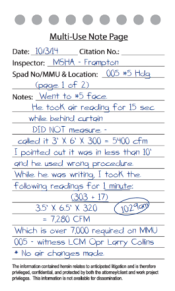 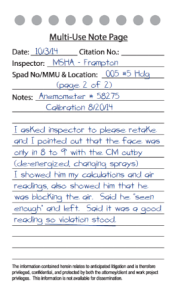 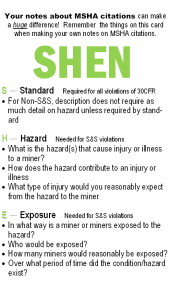 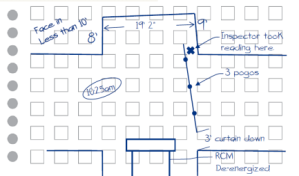 Remember: A significant percentage of citations and orders are overturned during the legal process for reasons such as the ones here.  Use this card when making your notes.
33
[Speaker Notes: Now begin to break down SHEN card portions and talk about them…]
Two concepts of key importance
  in evaluating enforcement actions:

Gravity and Negligence
34
What is Negligence?

Under the Mine Act mine operators are required to be on the alert for hazards that can affect employee safety 
The Mine Act requires mine operators to take steps to prevent or correct these hazards
The mine operator’s failure to do so is called negligence
35
Negligence FINDINGS
Condition existed, but just occurred;
Condition was created by an hourly employee without the knowledge of management;
Condition occurred since the last examination; 
Condition not obvious; 
Area is not routinely inspected or traveled, or equipment is not used regularly;
36
Negligence FINDINGS
If the condition existed for a period of time, efforts were made to correct it;    Document
If the condition existed for a period of time, correction was delayed by unavoidable events or because of a need to correct more significant conditions first. 
Hazard not serious enough to warrant increased attention by the operator to prevent or correct it;
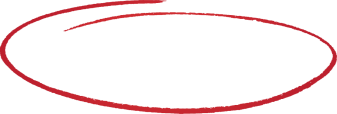 37
Negligence FINDINGS
Violation resulted from unforeseeable employee misconduct;
MSHA did not mention prior to the inspection the need to address certain conditions;
MSHA inspector had been in area recently, but did not cite the condition.
38
Gravity FINDINGS
Violation did not exist long
Few people exposed
Likelihood of injury is low
How many “ifs” before injury
Redundant protections
Injury would not be serious
39
What might help our defense?
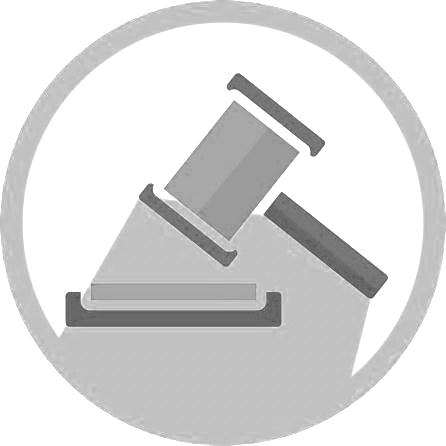 40
use the TOOLS you have
tape measure
detector
mapping
sample bags
notebook
camera
heat gun
what else?
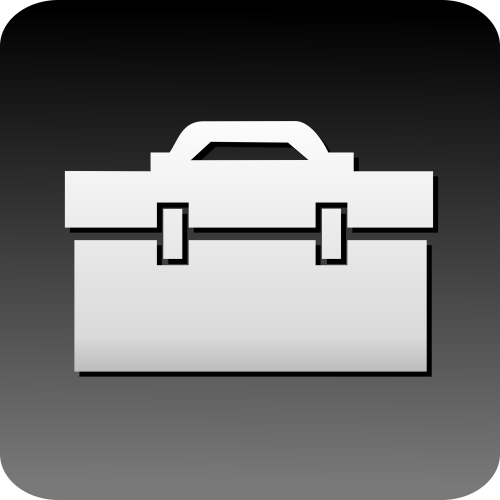 41
For every citation, STOP and identify the evidence
                            


Arrange abatement and/or protective measures after you identify what cited condition really is.
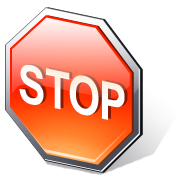 42
Mitigating Circumstances
The term “mitigating circumstances” is crucial in determining your level of negligence in a citation. 
In determining how diligent you have been in trying to protect the miners when a hazardous condition is found by an inspector, MSHA’s penalty assessment process takes into consideration what you have done to correct, prevent, or limit the condition that caused the violation to exist.
43
Mitigating Circumstances
In other words, mitigating circumstances explain how the operator minimized or eliminated a hazardous condition.
Mitigating circumstances may include, but are not limited to, efforts you have made to prevent, correct, or limit, an employees’ exposure to the hazard.
The levels of negligence are set forth in section 11 A-E.
44
taking NOTES and paying attention
45
Take notes of what the inspector did, what he looked at, who he talked to, and what he said.
Concentrate on the facts, i.e., who, what, where, when.
Don’t generalize.                         
Collect witness names, 
inspector comments, 
descriptions, measurements, 
time, equipment, location.
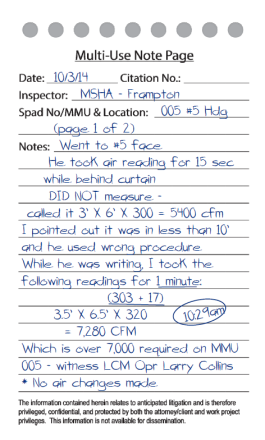 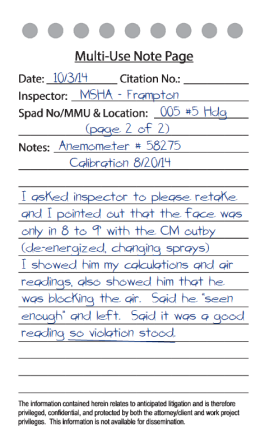 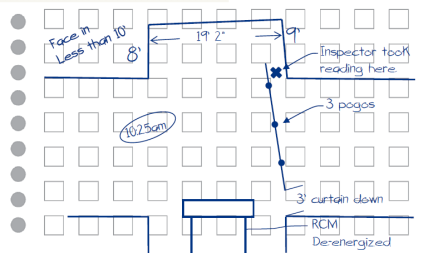 46
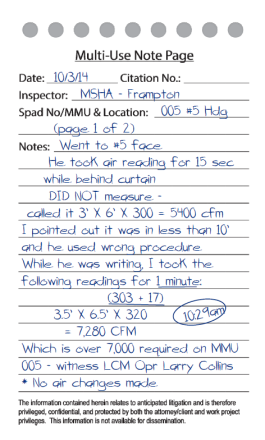 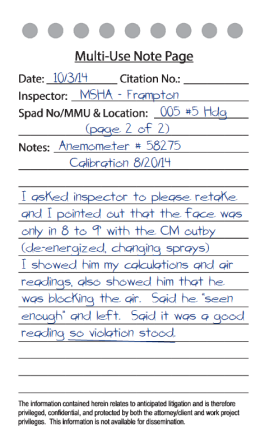 Document conversations.
Quote word for word.
Do not add editorialized comments or opinion information in your notes.  They may have to be produced in subsequent litigation.
Remember:  documentation is discoverable.
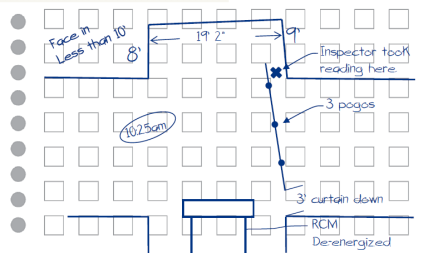 47
Document when you take pictures.
Document everything about the pictures.
Chain of custody
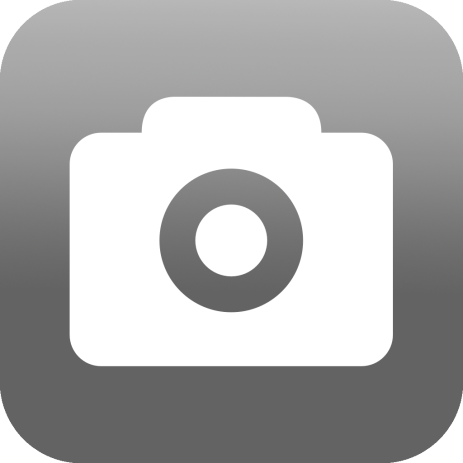 48
Communicating with the inspector
49
Communicating  with the inspector
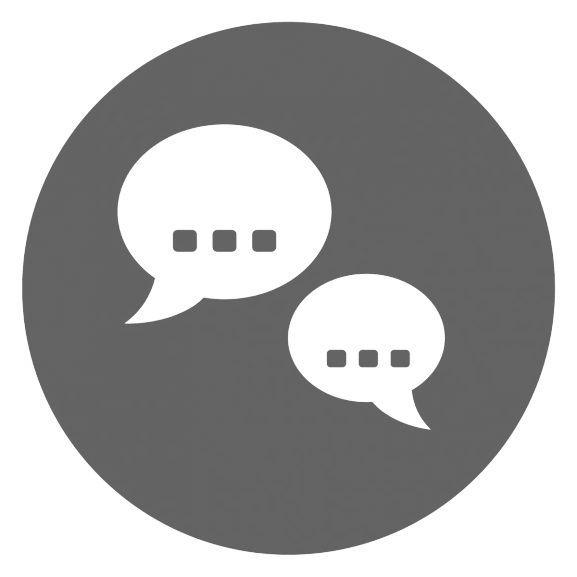 Recognize that anything you say may well be used in later proceedings by MSHA.
Recognize that anything you do may be construed adversely.
Do not concede a violation
Do not blame another crew.
50
Communicating  with the inspector
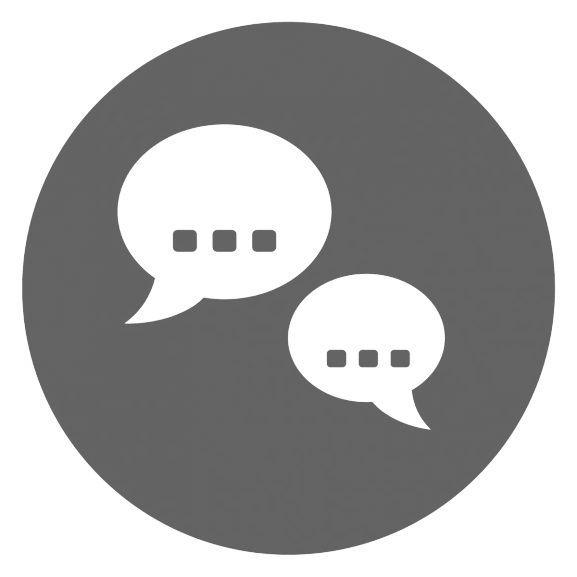 Many inspectors assume the facts relative to a condition observed.
Document any assumptions they verbalize
Point out that they are making assumptions.
Disagree respectfully.
51
statements to Avoid
“I guess you got us.”
“I didn’t know it was this bad.”
“It wasn’t like this when I was here yesterday.”
“They reported it to me but I didn’t get to it.”
“That’s mining.”
“That’s the way we have always done it.”
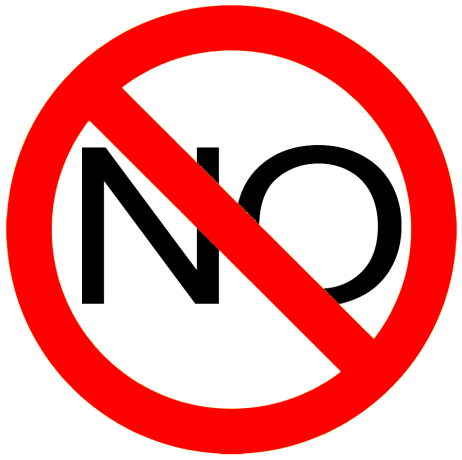 52
trapsfor mine operator personnel
Filling the conversational “vacuum”;
Making assumptions;
Wanting to appear knowledgeable when you lack direct information;
Not being assertive;
Not listening to the questions;
Answering more thanthe question asked.
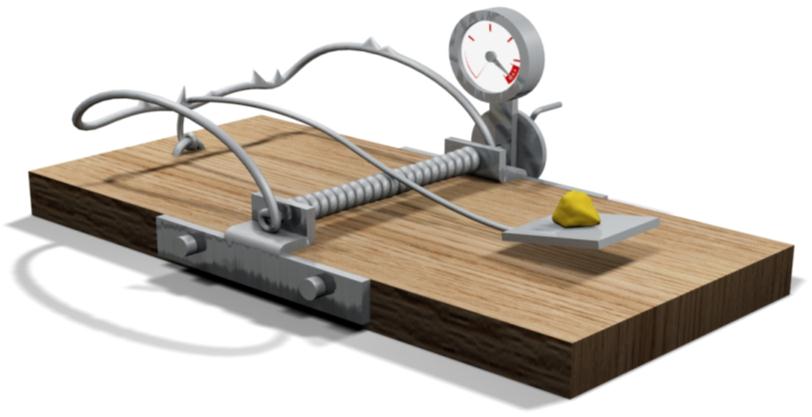 53
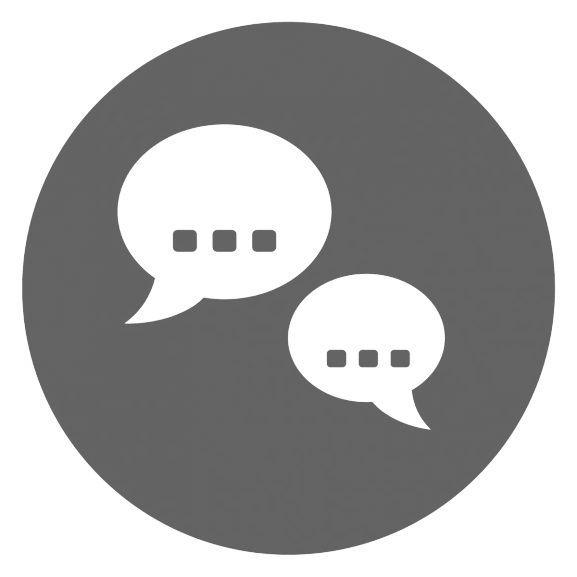 Be objective.

Explainyour positionand point out /gather physical evidencein your favor.
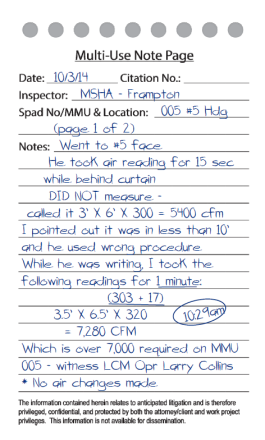 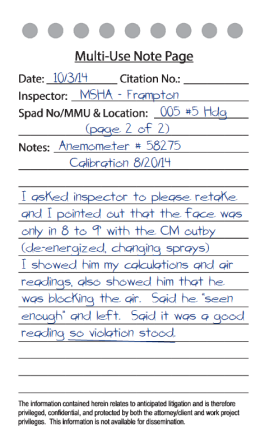 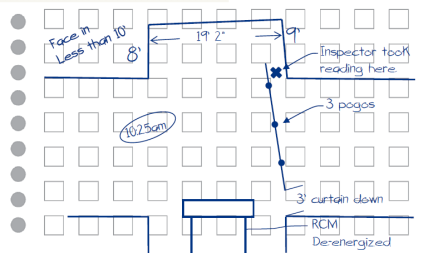 54
rules of thumb on Documents
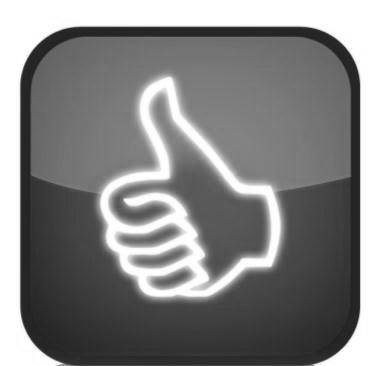 Prepare every document as though it will be reviewed by someone else in litigation.
Prepare as if it will be on CNN.
Consistency in information is critical.
Don’t reach premature conclusions or speculate.
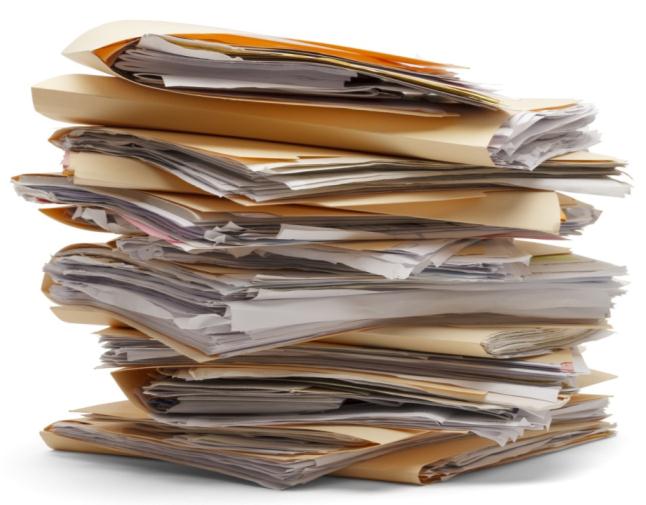 55
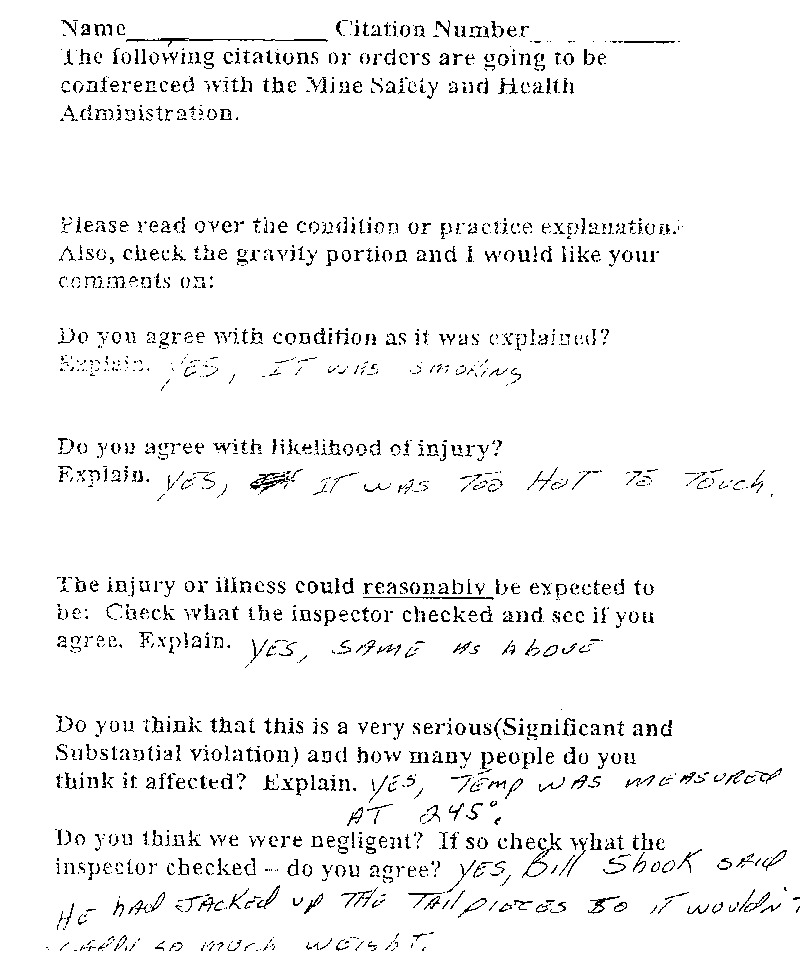 56
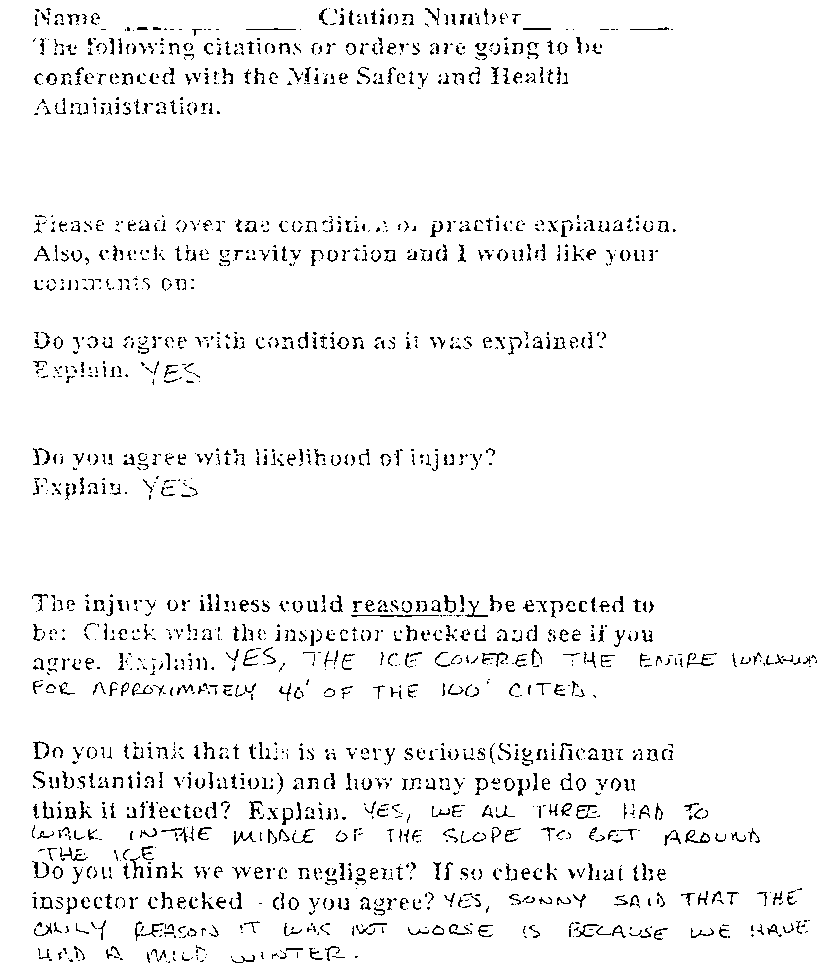 57
Protection from Disclosure
Only documents preparedat the request of legal counselin anticipation of litigation 
that are notwidely distributed generallycan be protected fromdisclosure in litigation.
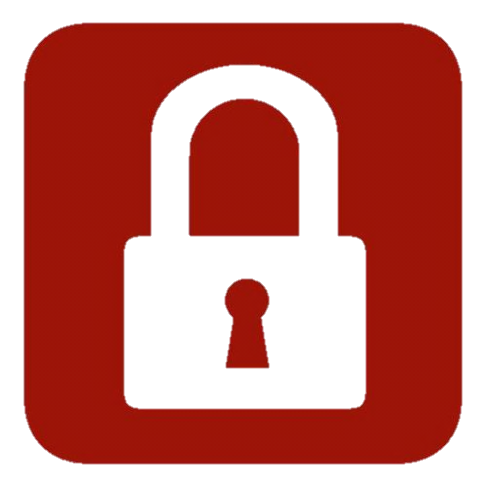 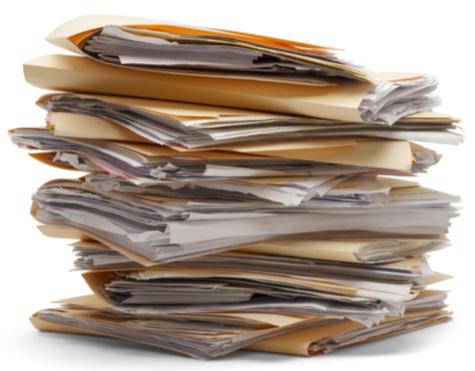 58
Protection from Disclosure
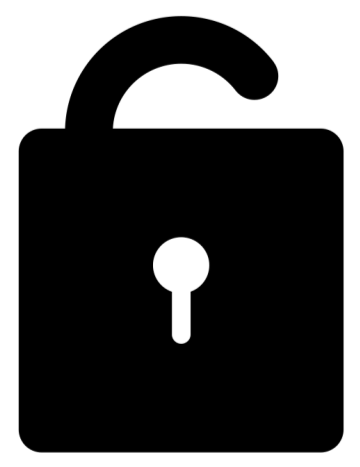 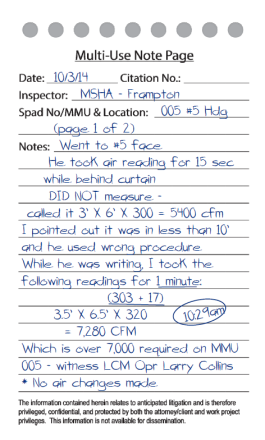 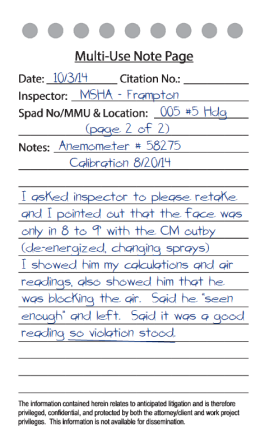 Notes taken duringor shortly afterthe inspectionthat containfactual information arenot privileged and 
must be disclosed.
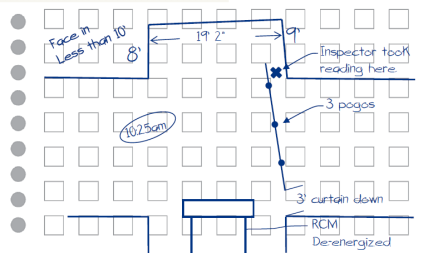 59
Preservation of Evidence
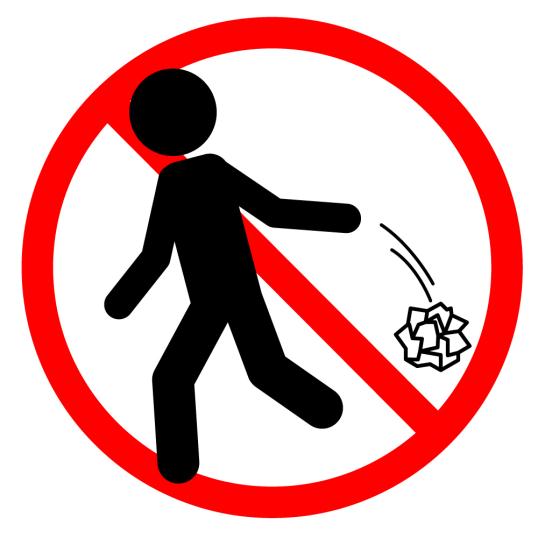 Duty to preserveattaches 
when a party [ you ]should have knownthat the evidence 
may be relevantto future litigation.
60
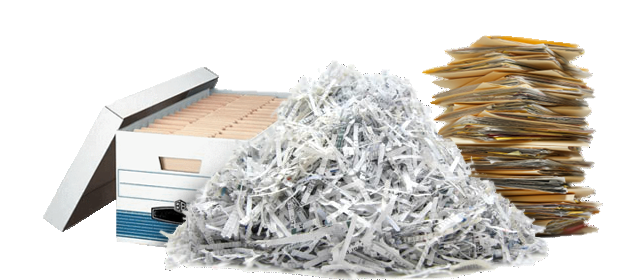 Spoliation of  Evidence
alteration, destruction or even concealment of evidence.
61
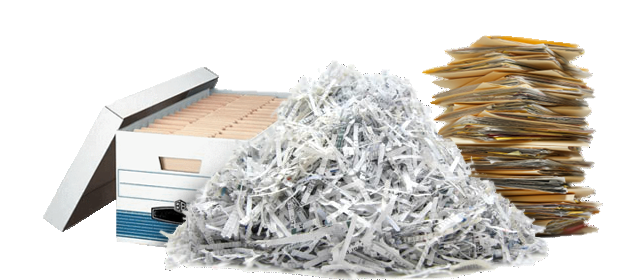 Spoliation of  Evidence
Sanctions [penalties / negative results] for spoliation may include:
Adverse inference in factual findings  [an unfavorable conclusion may be reached];
Requiring sanctioned party to provide additional discovery [means we’ll have to go back and try to gather more evidence];
Dismissal or directed verdict;
Other relief fashioned by the Court.
62
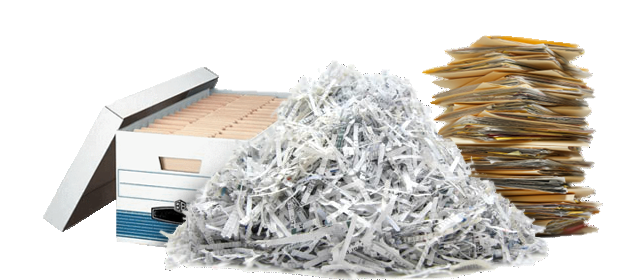 Examples of  Spoliation of  Evidence
Dynamic Energy, Inc., 33 FMSHRC 1998, 2009-10 (ALJ Paez Aug. 2011)
ALJ drew adverse inference against operator when certain pre-shift examination records were not retained.
63
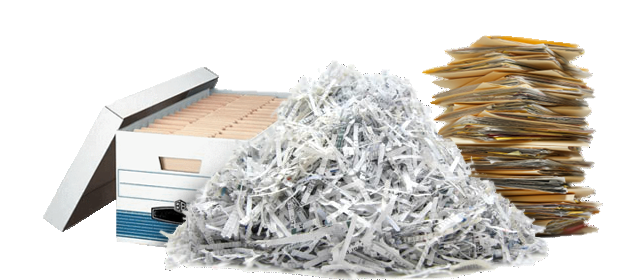 Examples of  Spoliation of  Evidence
Consolidation Coal Co., 36 FMSHRC 615 (ALJ Barbour Feb. 2014)
Missing photographs, escort notes, and examination records
ALJ declined to impose sanctions
Decided case on record, which did not include missing information
Unwarrantable failure and S&S upheld
64
Information wins cases
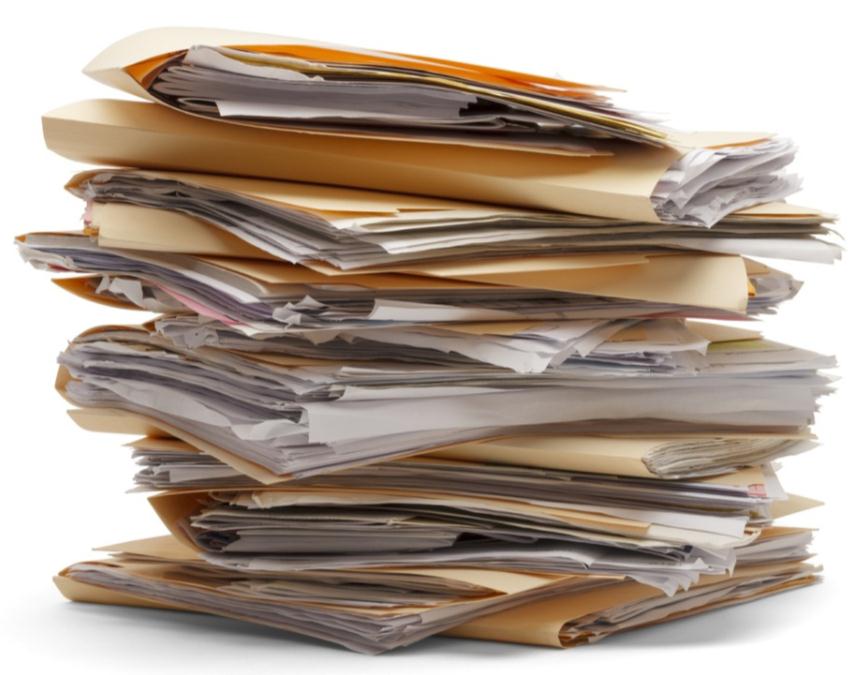 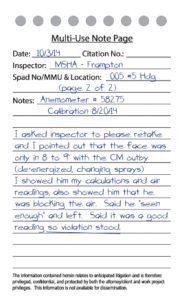 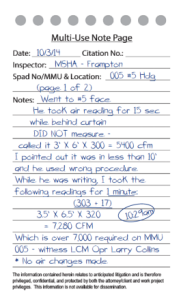 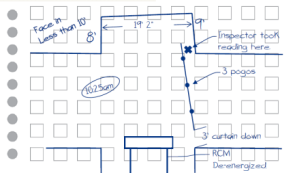 65
But what kind of information?
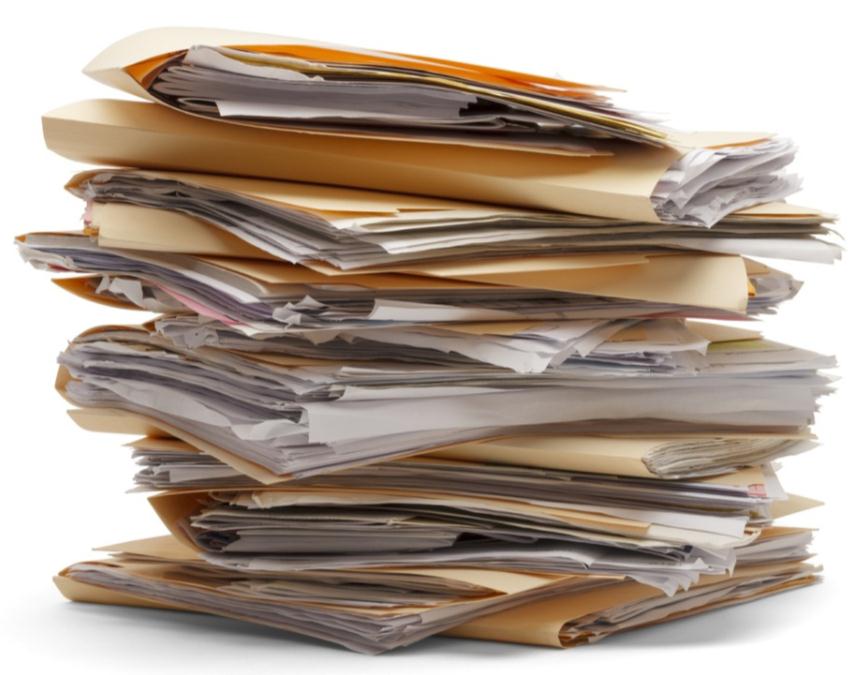 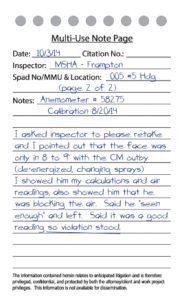 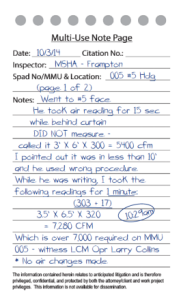 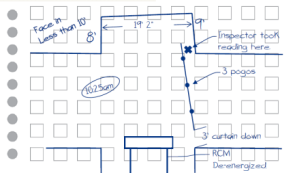 66
But what kind of information?
Mine layout and mining processes
Objective, factual evidence
Maps
Photographs
Data
Witnesses:  Direct evidence is best
67
The simplest answeris usually the correct one.

Point the Judgein the directionyou want him/her to go.

Build a factual record.
68
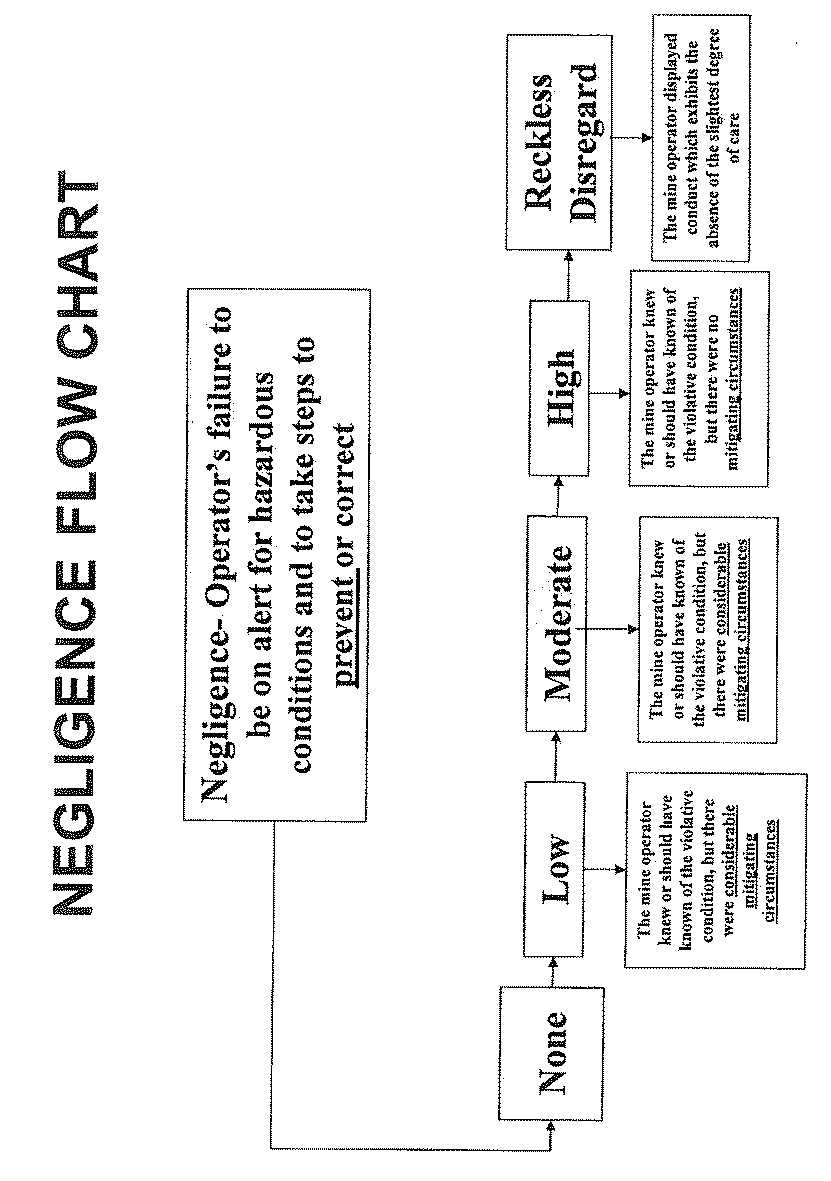 69
Violation 101 
Start to Finish!
This publication was created by, and is the property of, The Running Right Leadership Academy [the RRLA] of Alpha Natural Resources, Inc. and contains proprietary information developed by and belonging to Alpha Natural Resources.  This publication may not be printed, duplicated or otherwise reproduced without written permission of the RRLA.  If any part of the material to be used (for example, tables or figures) has appeared in our publication with credit or acknowledgment to another source, permission must also be sought from that source. If such permission is not obtained then such material may not be reproduced.  © 2015 Alpha Natural Resources, Inc.
70